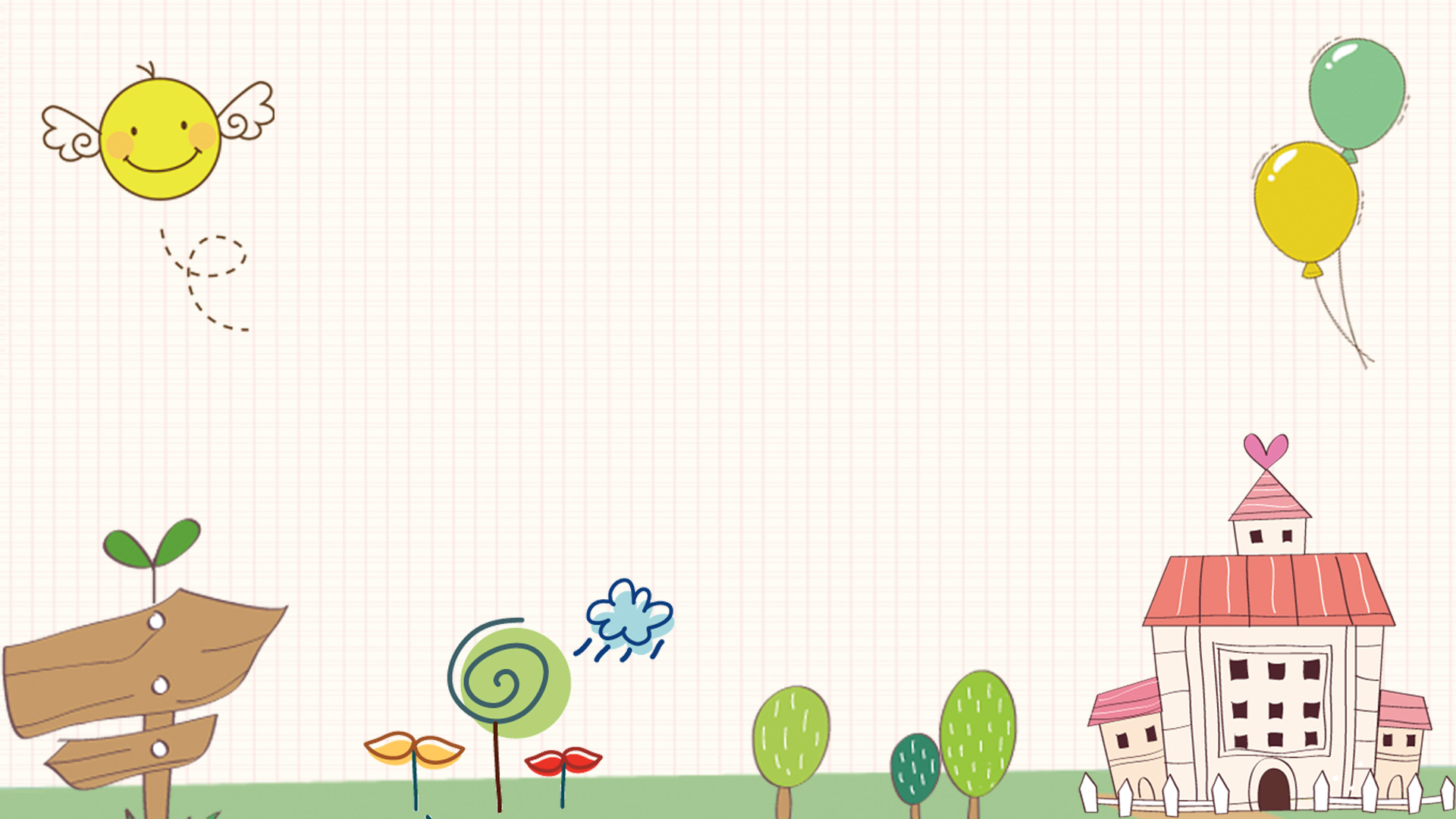 TEACHERS COURSEWARE
教学工作计划PPT
SUBTITLE
SUBTITLE
SUBTITLE
2021  Professional Presentation Template
演讲人：XXX
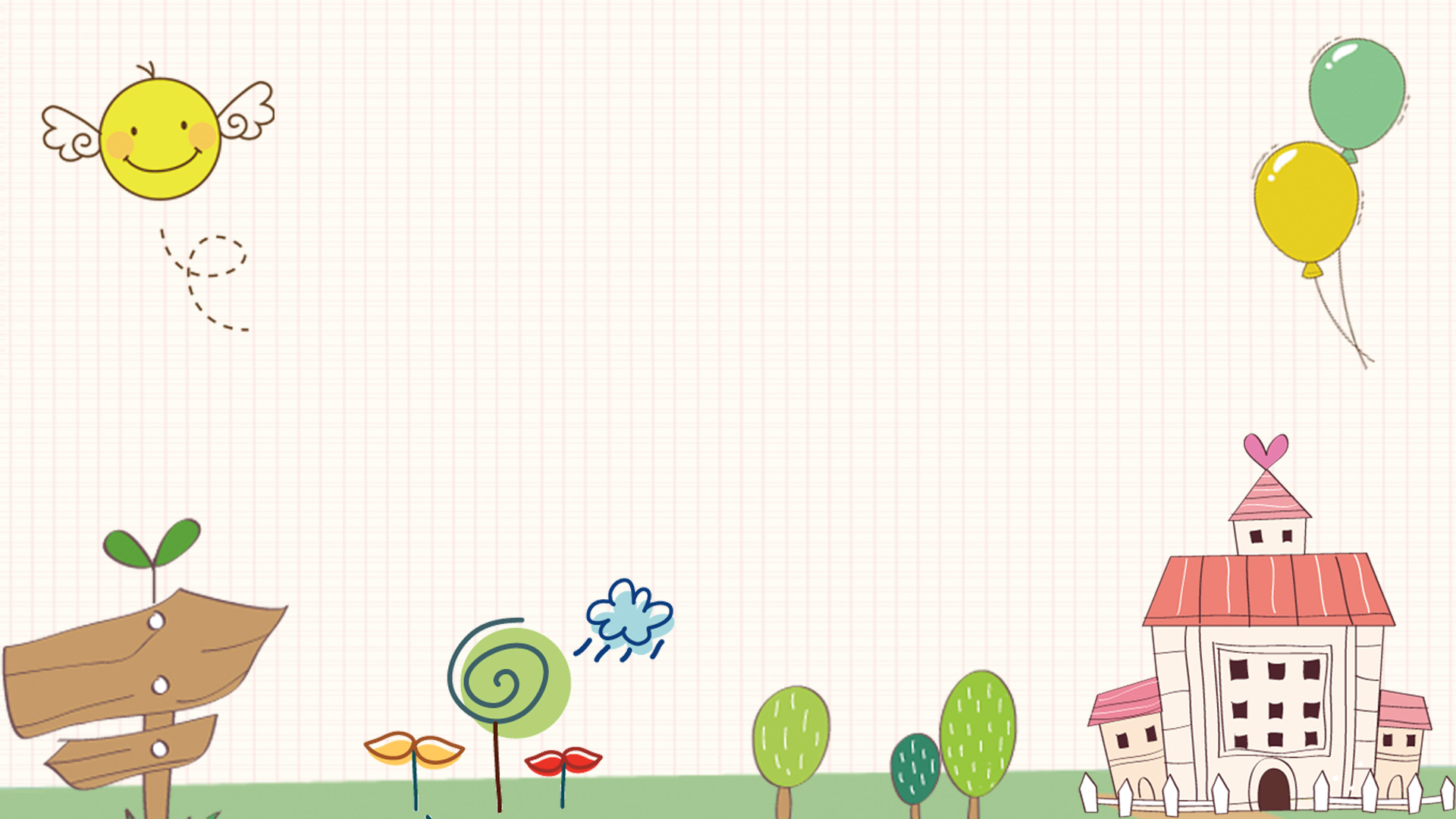 主目录
教学成果综述
3
1
教学工作概述
4
教学工作计划
教学完成情况
2
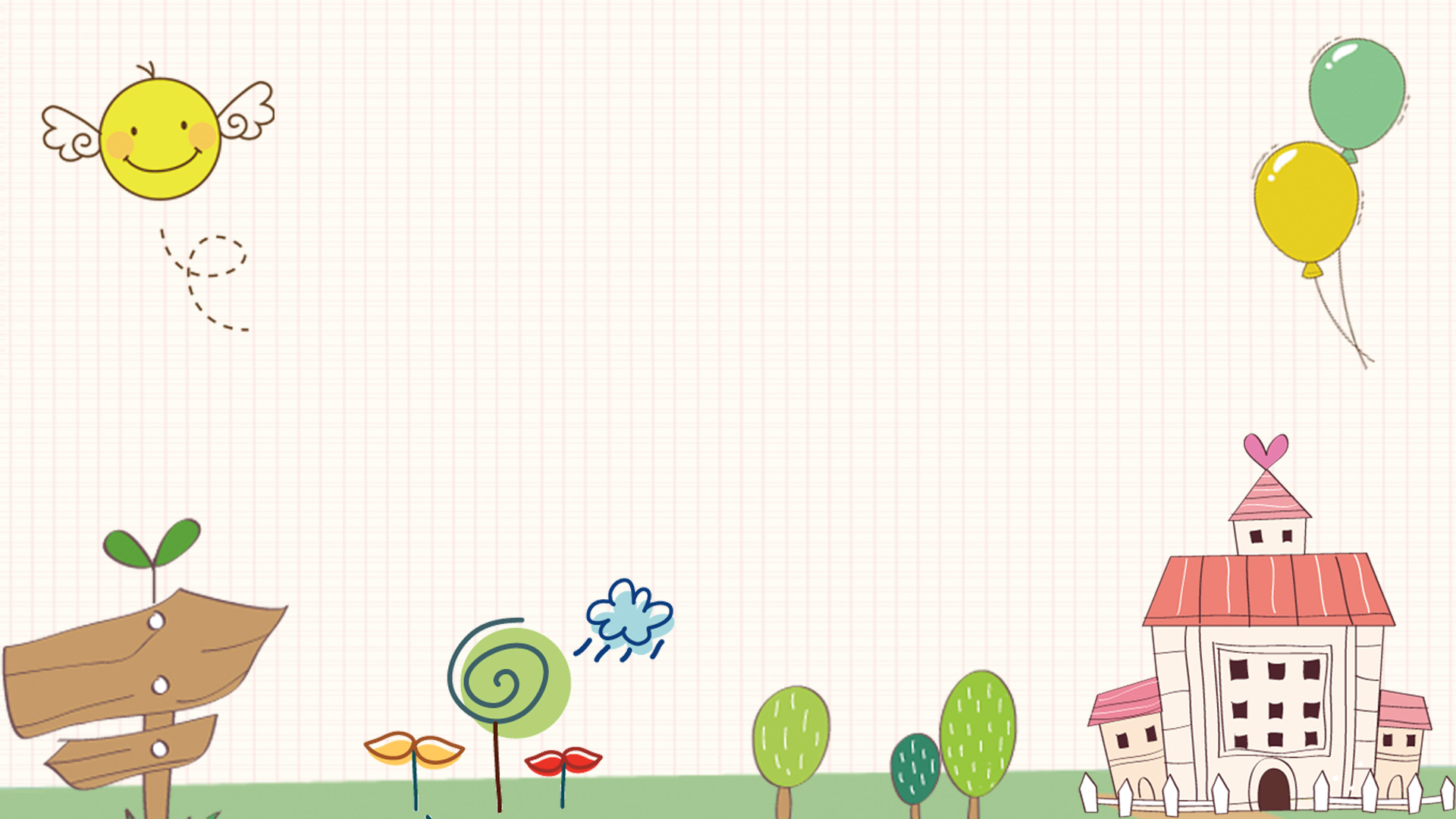 第一部分
教学工作概述
点击此处添加文本内容，如关键词、部分简单介绍等。点击此处添加文本内容如关键词、部分简单介绍等。点击此处添加文本内容，如关键词、部分简
教学工作概述
CLICK TO ADD CAPTION TEXT
标题
点击添加内容
点击添加内容
点击添加内容
1
请在此处输入详细的文字介绍信息和简介，表达图表的含义.表达图表的含义.
标题
点击添加内容
点击添加内容
点击添加内容
2
请在此处输入详细的文字介绍信息和简介，表达图表的含义.表达图表的含义.
3
请在此处输入详细的文字介绍信息和简介，表达图表的含义.表达图表的含义.
4
请在此处输入详细的文字介绍信息和简介，表达图表的含义.表达图表的含义.
教学工作概述
CLICK TO ADD CAPTION TEXT
加入标题
点击此处更换文本
点击此处更换文本
加入标题
加入标题
加入标题
此处添加详细文本描述，建议与标题相关并符合整体语言风格，语言描述尽量简洁生动。尽量将每页幻灯片的字数控制在  200字以内此处添加详细文本描述，建议与标题相关并符合整体语言风格，语言描述尽量简洁生动。尽量将每页幻灯片的字数控制在  200字以内此处添加详细文本描述，建议与标题相关并符合整体语言风格，语言描述尽量简洁生动。
加入标题
加入标题
教学工作概述
CLICK TO ADD CAPTION TEXT
加入标题描述
点击此处更换文本点击此处更换文本
.
加入标题描述
点击此处更换文本点击此处更换文本
.
加入标题描述
点击此处更换文本点击此处更换文本
.
加入标题描述
点击此处更换文本点击此处更换文本
.
教学工作概述
CLICK TO ADD CAPTION TEXT
回首过去，激情满怀，展望未来，任重道远。站在新的历史起点上，我们必须清醒地看到前进中的困难与挑战，正视自身存在的差距与不足，以更加坚定的信念、更加饱满的热情、更加务实的作风.
点击此处更换文本点击此处更换文本
点击此处更换文本点击此处更换文本
点击此处更换文本点击此处更换文本
点击此处更换文本点击此处更换文本
点击此处更换文本点击此处更换文本
点击此处更换文本点击此处更换文本
点击此处更换文本点击此处更换文本
点击此处更换文本点击此处更换文本
点击此处更换文本点击此处更换文本
点击此处更换文本点击此处更换文本
点击此处更换文本点击此处更换文本
点击此处更换文本点击此处更换文本
点击此处更换文本点击此处更换文本
点击此处更换文本点击此处更换文本
点击此处更换文本点击此处更换文本
点击此处更换文本点击此处更换文本
点击此处更换文本点击此处更换文本
点击此处更换文本点击此处更换文本
点击此处更换文本点击此处更换文本
点击此处更换文本点击此处更换文本
点击此处更换文本点击此处更换文本
点击此处更换文本点击此处更换文本
教学工作概述
CLICK TO ADD CAPTION TEXT
点击此处更换文本
您的内容打在这里，或者通过复制您的文本后，在此框中选择粘贴，并选择只保留文字。
您的内容打在这里，或者通过复制您的文本后，在此框中选择粘贴，并选择只保留文字。
点击此处更换文本
点击此处更换文本
您的内容打在这里，或者通过复制您的文本后，在此框中选择粘贴，并选择只保留文字。
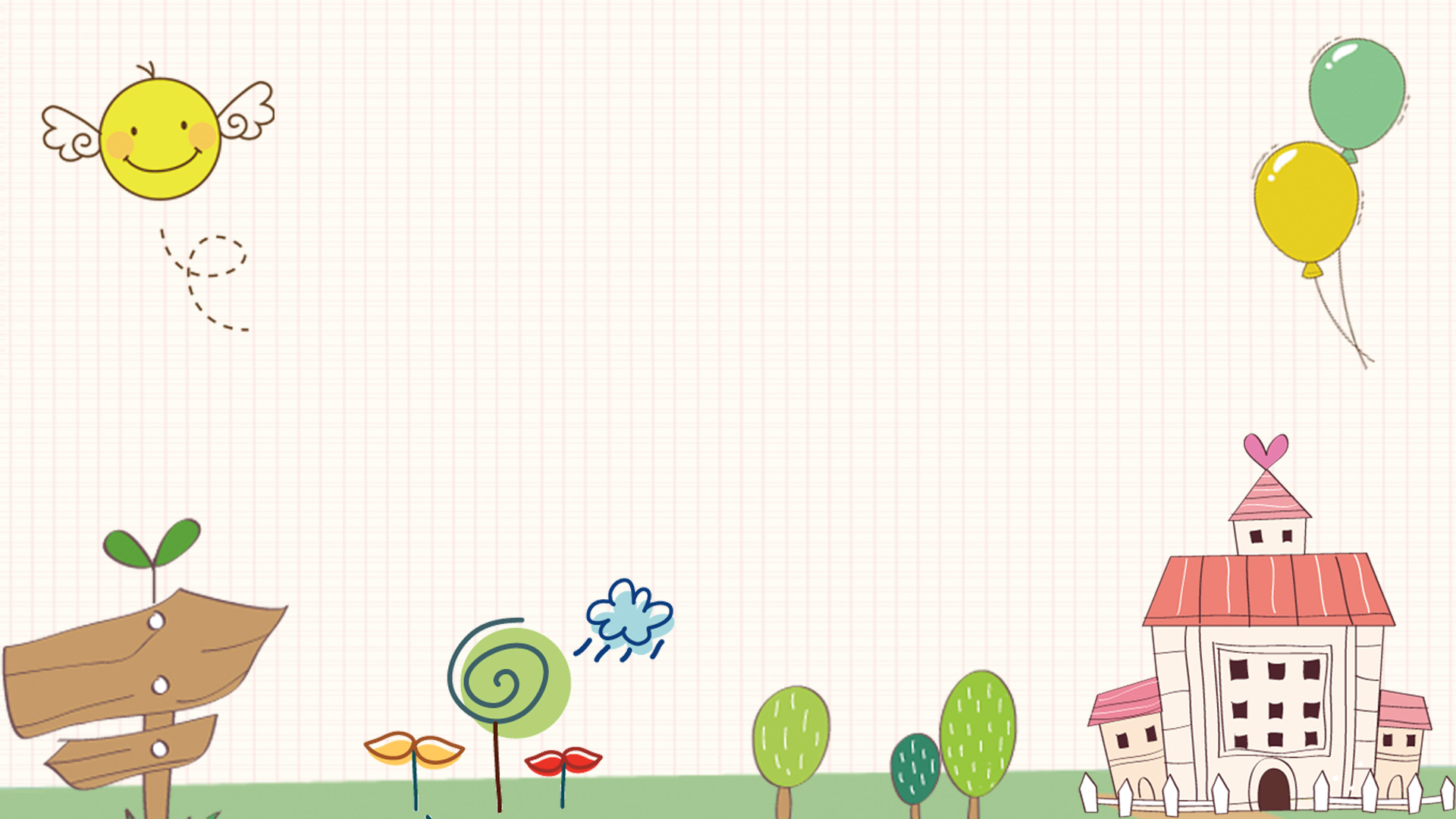 第二部分
教学完成情况
点击此处添加文本内容，如关键词、部分简单介绍等。点击此处添加文本内容如关键词、部分简单介绍等。点击此处添加文本内容，如关键词、部分简
教学完成情况
CLICK TO ADD CAPTION TEXT
点击此处更换文本
点击此处更换文本
加入标题
Add Content
教学完成情况
CLICK TO ADD CAPTION TEXT
S
W
添加文字
添加文字
单击此处添加文本单击此处添加文本
单击此处添加文本
标题内容
标题内容
单击此处添加文本单击此处添加文本
单击此处添加文本
添加文字
添加文字
标题内容
标题内容
单击此处添加文本单击此处添加文本
单击此处添加文本
单击此处添加文本单击此处添加文本
单击此处添加文本
T
O
教学完成情况
CLICK TO ADD CAPTION TEXT
标题
标题
点击此处更换文本
点击此处更换文本
点击此处更换文本
点击此处更换文本
标题
30%
标题
30%
标题
点击此处更换文本
点击此处更换文本
点击此处更换文本
点击此处更换文本
30%
70%
教学完成情况
CLICK TO ADD CAPTION TEXT
单击编辑标题
单击编辑标题
单击编辑标题
单击此处可编辑内容，根据您的需要自由拉伸文本框大小
单击此处可编辑内容，根据您的需要自由拉伸文本框大小
单击此处可编辑内容，根据您的需要自由拉伸文本框大小
NO.1
NO.2
NO.3
NO.4
NO.5
单击编辑标题
单击编辑标题
单击此处可编辑内容，根据您的需要自由拉伸文本框大小
单击此处可编辑内容，根据您的需要自由拉伸文本框大小
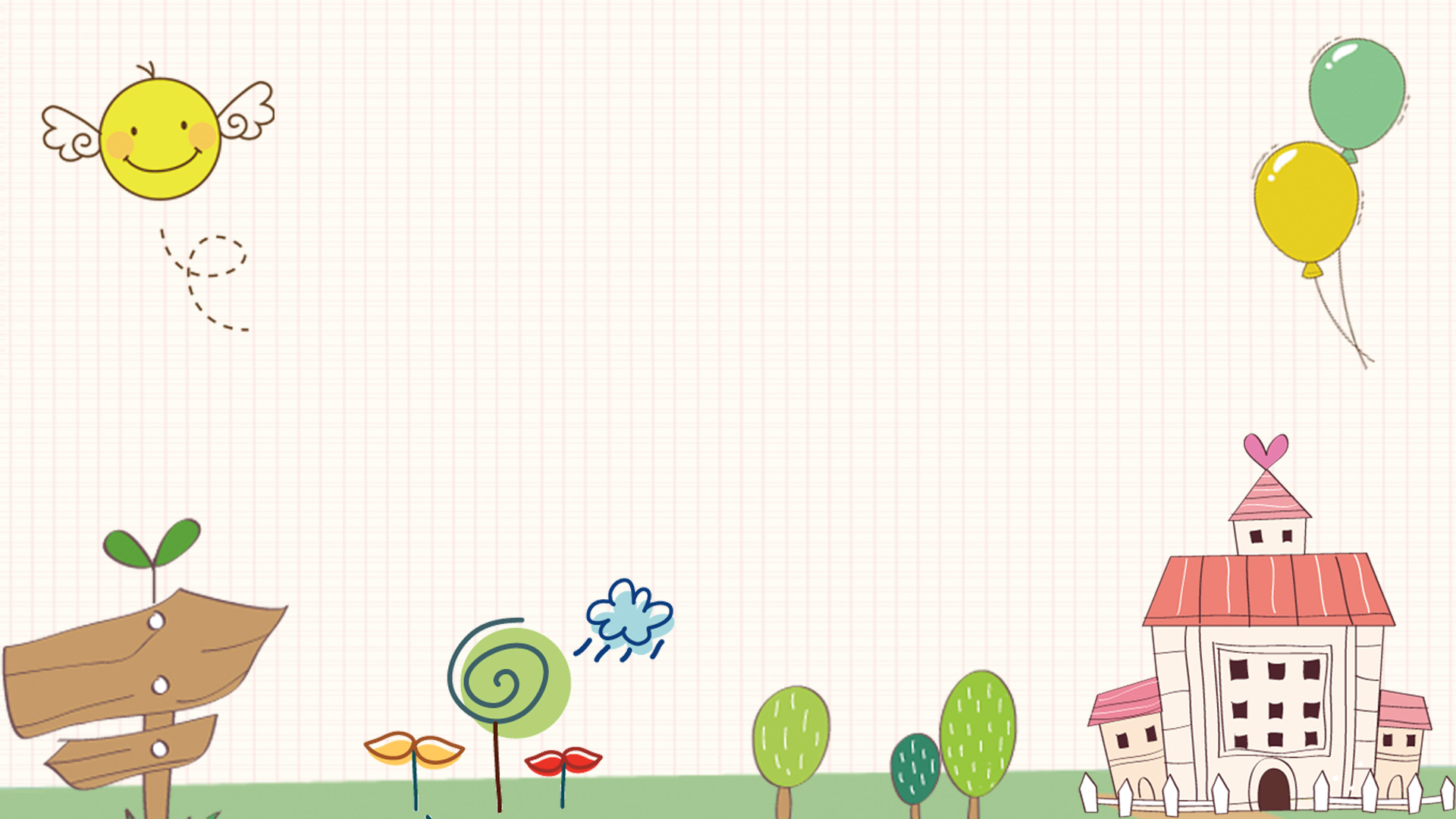 第三部分
教学成果综述
点击此处添加文本内容，如关键词、部分简单介绍等。点击此处添加文本内容如关键词、部分简单介绍等。点击此处添加文本内容，如关键词、部分简
教学成果综述
CLICK TO ADD CAPTION TEXT
单击编辑标题
1.
在此框中选择粘贴，并选择只保留文字。您的内容打在这里，或者通过复制您的文本后，在此框您，或者通过复制您的文本后，
2.
在此框中选择粘贴，并选择只保留文字。您的内容打在这里，或者通过复制您的文本后，在此框您，或者通过复制您的文本后，
点击此处更换文本点击此处更换文本
点击此处更换文本点击此处更换文本
3.
在此框中选择粘贴，并选择只保留文字。您的内容打在这里，或者通过复制您的文本后，在此框您，或者通过复制您的文本后，
教学成果综述
CLICK TO ADD CAPTION TEXT
50%
45%
48%
35%
30%
点击此处更换文本点击此处更换文本点击此处更换文本点击此处更换文本
点击此处更换文本点击此处更换文本点击此处更换文本点击此处更换文本
教学成果综述
CLICK TO ADD CAPTION TEXT
点击输入本栏的具体的说明分项内容。
点击输入本栏的具体的说明分项内容。
点击输入本栏的具体的说明分项内容。
点击输入本栏的具体的说明分项内容。
教学成果综述
CLICK TO ADD CAPTION TEXT
加入标题
这里输入简单的文字概述这里输入简单字概述这里输入简单简单的文字概述这里输入简单
加入标题
加入标题
这里输入简单的文字概述这里输入简单字概述这里输入简单简单的文字概述这里输入简单
加入标题
这里输入简单的文字概述这里输入简单字概述这里输入简单简单的文字概述这里输入简单
加入标题
这里输入简单的文字概述这里输入简单字概述这里输入简单简单的文字概述这里输入简单
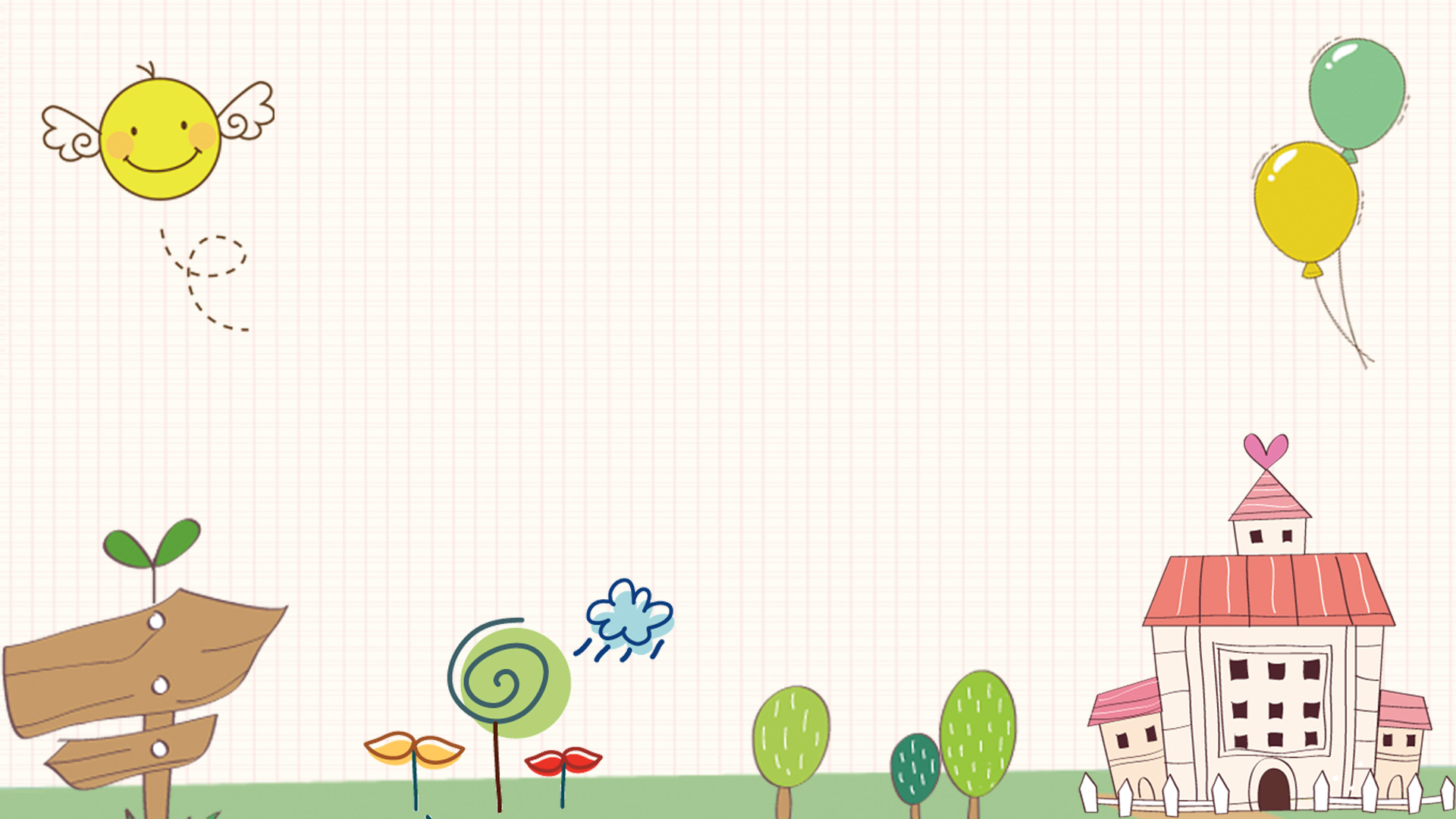 第四部分
教学工作计划
点击此处添加文本内容，如关键词、部分简单介绍等。点击此处添加文本内容如关键词、部分简单介绍等。点击此处添加文本内容，如关键词、部分简
教学工作计划
CLICK TO ADD CAPTION TEXT
加入标题描述
点击此处更换文本点击此处更换文本
点击此处更换文本点击此处更换文本
点击此处更换文本点击此处更换文本
点击此处更换文本点击此处更换文本
加入标题描述
点击此处更换文本点击此处更换文本
点击此处更换文本点击此处更换文本
点击此处更换文本点击此处更换文本
点击此处更换文本点击此处更换文本
内容描述内容描述内容描述内  容描述内容描述内容描述内容
标题内容
教学工作计划
CLICK TO ADD CAPTION TEXT
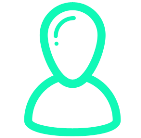 加入标题
加入标题
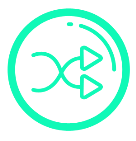 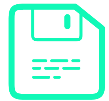 加入标题
关键词
加入标题
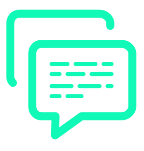 点击此处更换文本
点击此处更换文本
教学工作计划
CLICK TO ADD CAPTION TEXT
加入标题
加入标题
加入标题
加入标题
点击此处更换文本
点击此处更换文本
点击此处更换文本
点击此处更换文本
点击此处更换文本
点击此处更换文本
点击此处更换文本
点击此处更换文本
加入标题
加入标题
加入标题
加入标题
教学工作计划
CLICK TO ADD CAPTION TEXT
点击此处更换文本点击此处更换文本
点击此处更换文本点击此处更换文本
点击此处更换文本点击此处更换文本
点击此处更换文本点击此处更换文本
点击此处更换文本点击此处更换文本
点击此处更换文本点击此处更换文本
点击此处更换文本点击此处更换文本
点击此处更换文本点击此处更换文本
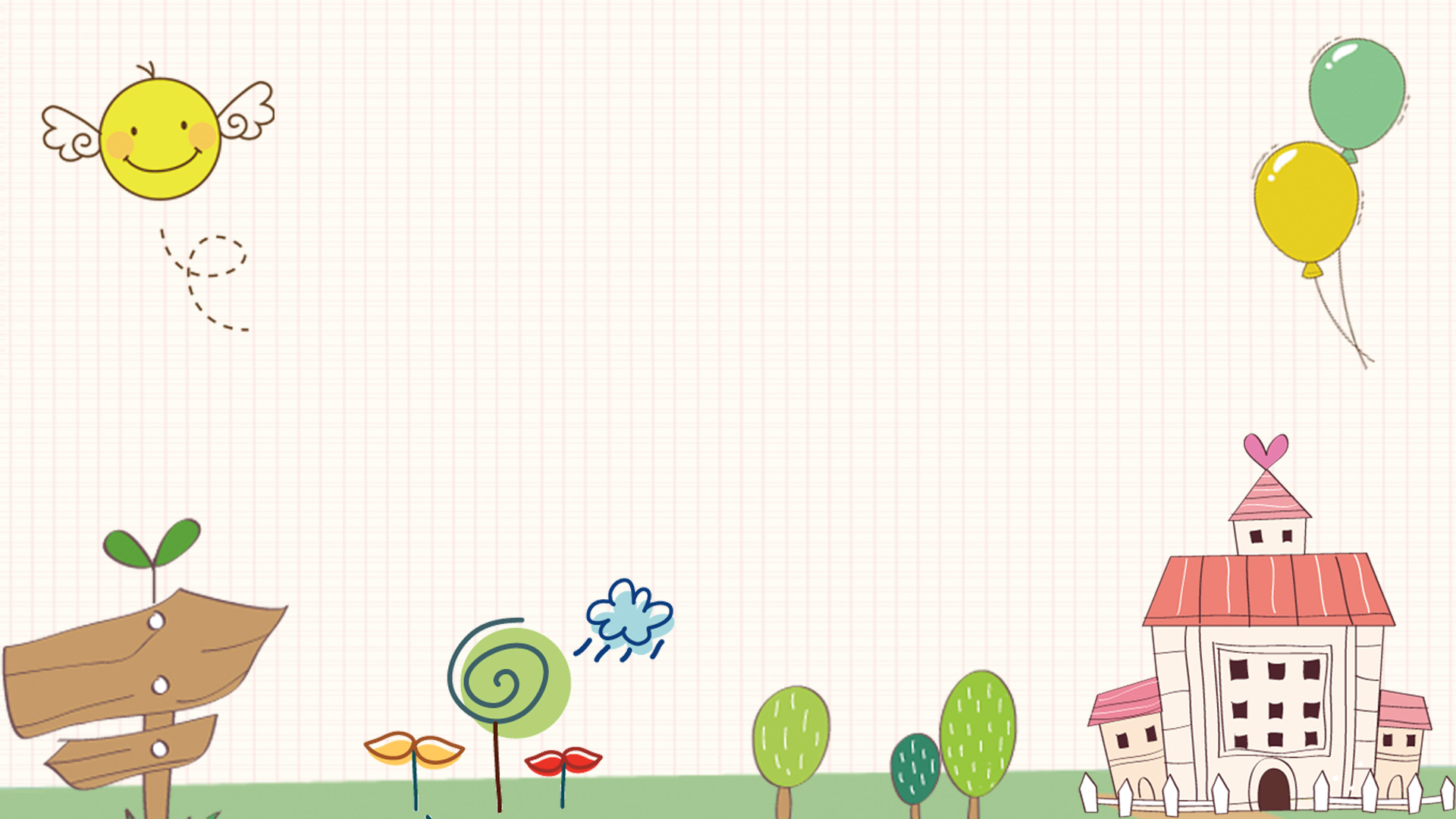 TEACHERS COURSEWARE
谢谢您的观看指导
SUBTITLE
SUBTITLE
SUBTITLE
2021  Professional Presentation Template
演讲人：XXX